Готовимся к заданию 5 ОГЭПравописание приставок
ОГЭ 2022
Повторим теорию.ПРИСТАВКИ
неизменяемые
изменяемые
Приставки неизменяемыеПишутся одинаково, независимо от позиции гласной и согласной в слове
над, под, пред, от
о, по, во, со, об, обо, за
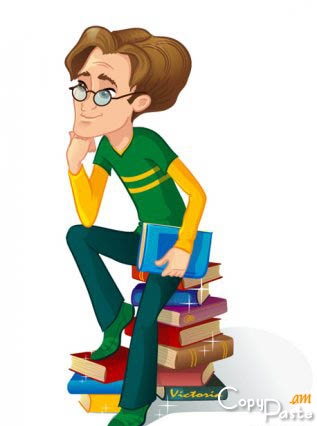 С
 (НО: здесь, здание, здоровье)
Приставки изменяемые
Вознести – воспоминание

Извозчик – испариться

Взбить – вспомнить

Разгневаться – расположиться

Бездонный – беспорядочный
Воз – вос
Из – ис
Вз – вс
Раз – рас
Без – бес
Низ – нис 
Через - черес
Запомните: С         глухой согласный  (к, п, с, т, ф, х, ц, ч, ш, щ)
                      З        звонкий согласный (б, в, г, д, ж, з, й, л, м, н, р) ,     		     гласный
Запомни:
Ниспадать – низвергаться  несдобровать, несгруппированный
ПРЕ - ПРИ
ПРЕ - ПРИ
Прибывать в город – пребывать в городе
Приклонить ветку – преклонить колено
Притворить дверь – претворить мечту
Приходящий поезд – непреходящие ценности
Приступить к выполнению – преступить закон
Придать вид – предать Родину
Ы, И после приставок
После приставки на согласную

Безымянный, подыскать, предыюльская (жара), взыскать (штраф), подыграть, сызмальства, 
сыскное (агентство).
НО: взимать
-Ы-
Ы, И после приставок
После приставки на гласную: проиграть
-И-
2. После меж-, сверх-, играющих роль приставок: межинститутский, сверхинтересный, 
3. После приставок иноязычного происхождения контр-, пан-, дез-, суб-, транс-, пост- и т.д.: 
контригра, панисламизм, дезинфекция, постимпрессионистский
4. После двух-, трёх-, четырёх-: двухигольчатый
5. В сложных словах: 
пединститут, спортинвентарь
Правописание приставок РАС-/РОС-, РАЗ-/РОЗВыбор гласной зависит от ударения: под ударением пишется О, в безударном положении А.Примеры: рАсписание – рОспись, 		   рАссыпать – рОссыпь		   рАзыскать – рОзыск
Правописание приставок НЕ-/НИ-Выбор гласной зависит от ударения: под ударением пишется Е, в безударном положении И.Примеры:нИчего (не знаю) – нЕчего (делать)нИгде   (не нашли) – нЕгде (спрятаться)
Правописание приставок ПРА-/ПРО-Выбор гласной зависит от значения: приставка ПРА- пишется, если слово указывает на давность чего-либоПримеры:прАбабушка, прАязык, прАвнукВ остальных случаях пишется приставка ПРО-Примеры:прОход, прОлететь,прОзвучать
Задание 5 ОГЭ. Правописание приставок. Практика
1. Укажите варианты ответов, в которых дано верное объяснение написания выделенного слова. Запишите номера этих ответов.
 1) рассчитал - в приставках, оканчивающихся на З и С, перед глухими согласными – С
 2) списал - в приставках, оканчивающихся на З и С, перед глухими согласными – С
 3) здание - в приставках, оканчивающихся на З и С, перед звонкими согласными – З
 4) взбежал - в приставках, оканчивающихся на З и С, перед звонкими согласными – З
 5) отдать - приставка пишется всегда одинаково, независимо от произношения.
2. Укажите варианты ответов, в которых дано неверное объяснение написания выделенного слова. Запишите номера этих ответов.
 1) сразу - приставка пишется всегда одинаково, независимо от произношения.
 2) спросил - в приставках, оканчивающихся на З и С, перед глухими согласными – С
 3) здравствуйте - приставка пишется всегда одинаково, независимо от произношения.
 4) никогда - правописание приставки определяется ударением
 5) низкорослый - в приставках, оканчивающихся на З и С, перед звонкими согласными – З
3.Укажите варианты ответов, в которых дано верное объяснение написания выделенного слова. Запишите номера этих ответов.1) прибить - правописание приставки определяется ее значением – «присоединение»
 2) привык - правописание приставки определяется её значением – «приближение»
 3) приезжать - правописание приставки определяется ее значением – «пространственная близость».
 4) прищурив - правописание приставки определяется её значением – «неполнота действия»
 5) преуспеть - правописание приставки определяется её значением - «высшая степень качества»
4. Укажите варианты ответов, в которых дано верное объяснение написания выделенного слова. Запишите номера этих ответов.
1) несдобровать - правописание приставки зависит от глухости — звонкости последующего согласного.
2) пригород - правописание приставки определяется её значением — «неполнота действия».
3) прискакал - правописание приставки определяется её значением — «приближение».
4) прекрасно - правописание приставки в котором определяется её близостью к приставке ПЕРЕ-.
5) предсказание - приставка всегда пишется единообразно.
5. Укажите варианты ответов, в которых дано неверное объяснение написания выделенного слова. Запишите номера этих ответов.
1) приозёрный - правописание приставки определяется её значением – «расположение вблизи чего-либо».
2) приделал -  правописание приставки определяется её значением – «неполнота действия».
3) нездоровый - правописание приставки зависит от глухости – звонкости последующего согласного.
4) бесследно - правописание приставки определяется правилом: «В приставках, оканчивающихся на -З и -С, перед звонкими согласными пишется З, перед глухими согласными – С».
5) некто - правописание приставки определяется ударением
6. Укажите варианты ответов, в которых дано верное объяснение написания выделенного слова. Запишите номера этих ответов.
1) привык - правописание приставки определяется её значением – «приближение».
2) прищурив - правописание приставки определяется её значением – «неполнота действия».
3) разговаривал - в приставках, оканчивающихся на З и С, перед звонкими согласными – З
4) сдать -приставка пишется всегда одинаково, независимо от произношения.
5) предъюбилейный -  правописание приставки определяется её значением – «расположение вблизи чего-либо».
7. Укажите варианты ответов, в которых дано верное объяснение написания выделенного слова. Запишите номера этих ответов.
1) беситься - приставка всегда пишется единообразно.
2) присвоить - правописание приставки определяется её значением — « присоединение».
3) претензия – пре- входит в состав корня, слово для запоминания.
4) праславянский - правописание приставки определяется её значением – «изначальный, древний».
5) согласие – правописание приставки зависит от последующего согласного.
8. Укажите варианты ответов, в которых дано верное объяснение написания выделенного слова. Запишите номера этих ответов.
1) надстроить - приставка пишется всегда одинаково, независимо от произношения.
2) сгрести -  правописание приставки зависит от глухости – звонкости последующего согласного.
3) преобразовать -приставка употреблена в значении пере- 
4) нисколько - приставка всегда пишется единообразно.
5) разжечь - правописание приставки зависит  от качества следующего звука?
9. Укажите варианты ответов, в которых дано неверное объяснение написания выделенного слова. Запишите номера этих ответов.
1) собрать -  слово с неизменяемой на письме приставкой.
2) прекратить - правописание приставки зависит  от значения.
3) здешний - приставка всегда пишется единообразно.
4) восторг - правописание приставки зависит от позиции согласного: перед глухим согласным - буква С.
5) исчислять – правописание приставки необходимо запомнить.
10. Укажите варианты ответов, в которых дано верное объяснение написания выделенного слова. Запишите номера этих ответов.
1) чрезмерный - правописание приставки определяется правилом: «В приставках, оканчивающихся на -З и -С, перед звонкими согласными пишется З, перед глухими – С».
2) непреодолимый - слово с неизменяемой на письме приставкой.
3) разобщить - приставки на З - С пишутся с буквой 3 перед гласными и звонкими согласными.
4) розыгрыш – гласная в приставке зависит от ударения.
5) нечем - слово с неизменяемой на письме приставкой.
Зад. 5 (правописание приставок)
ОТВЕТЫ
1 – 145					2 – 235
3 – 145					4 – 35
5 – 23					6 – 234
7 – 234					8 – 135
9 – 345					10 – 134